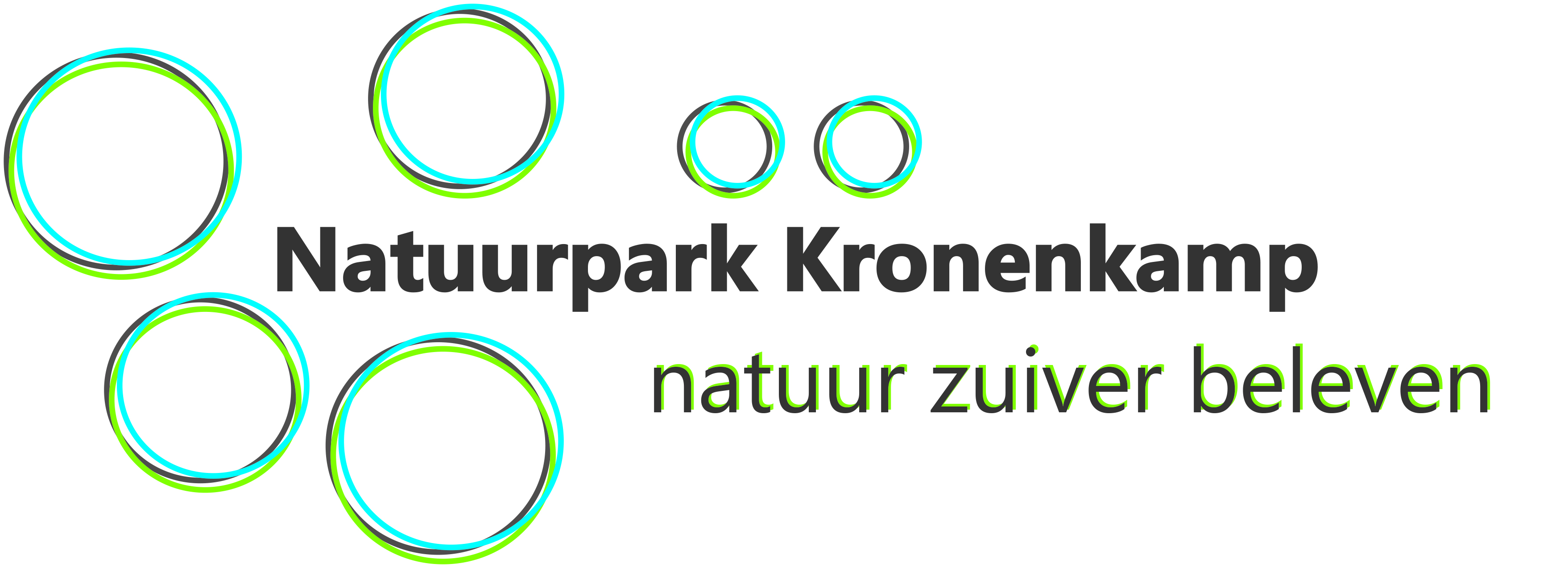 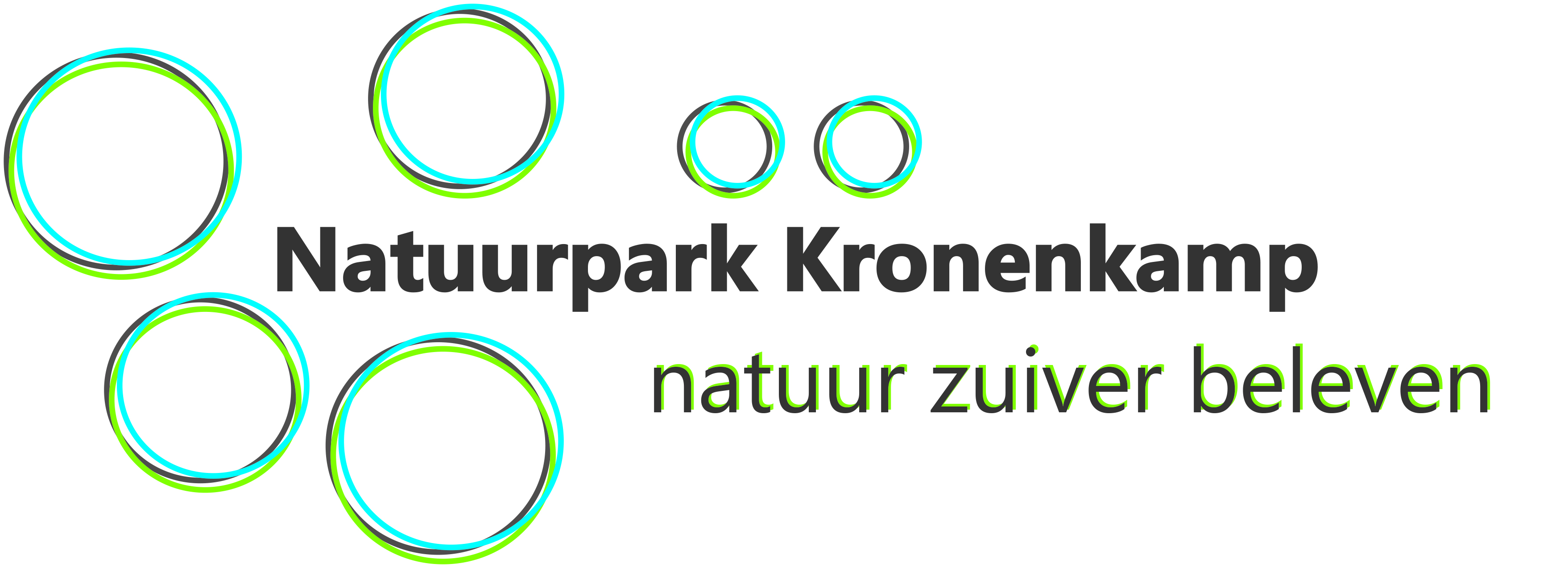 Dia A.:
Natuurpark de Kronenkamp is een 
monument, maar wat is eigenlijk een monument?
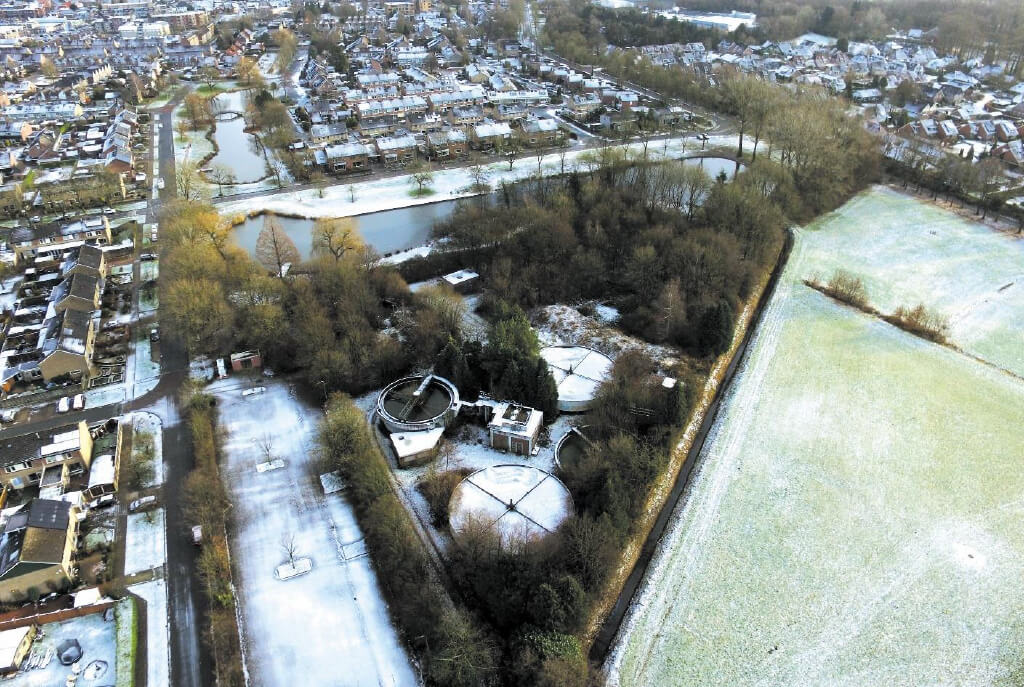 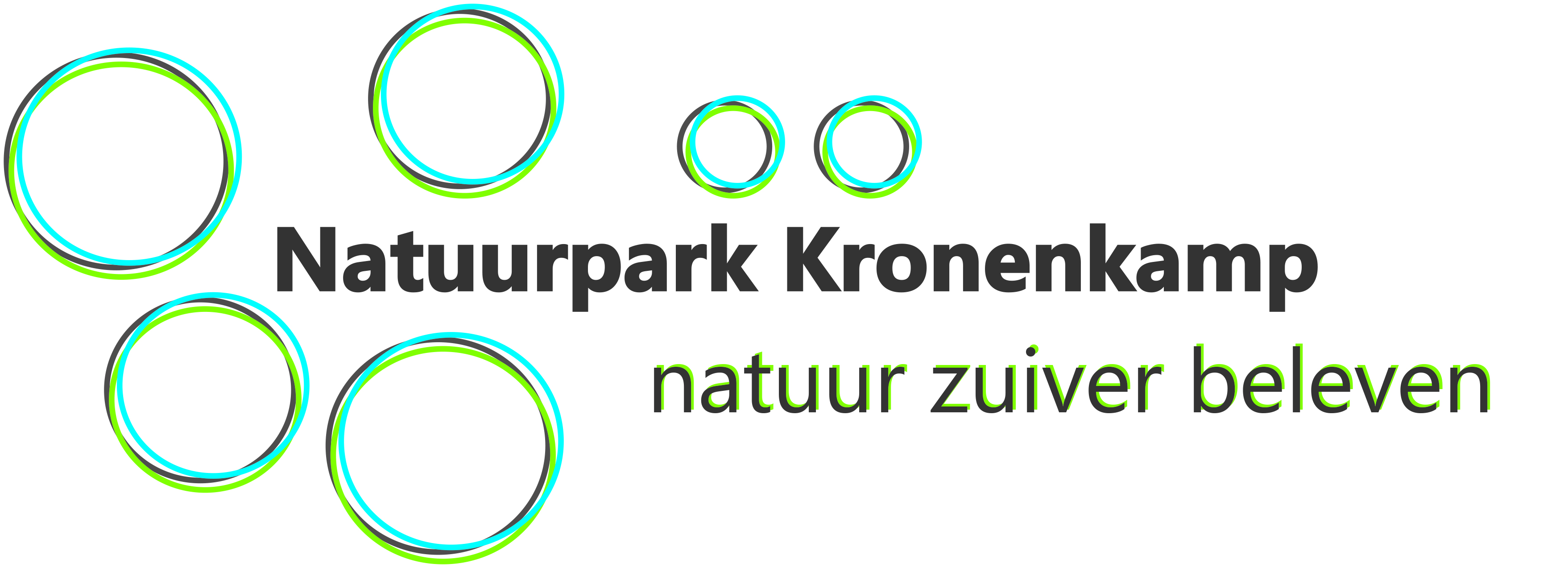 Dia B.:
Wat is vroeger de functie geweest van Natuurpark de Kronenkamp?
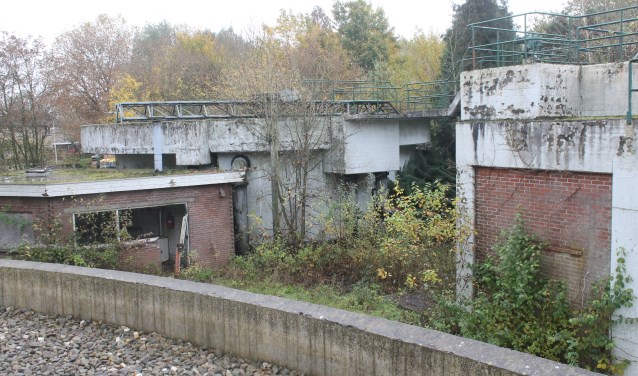 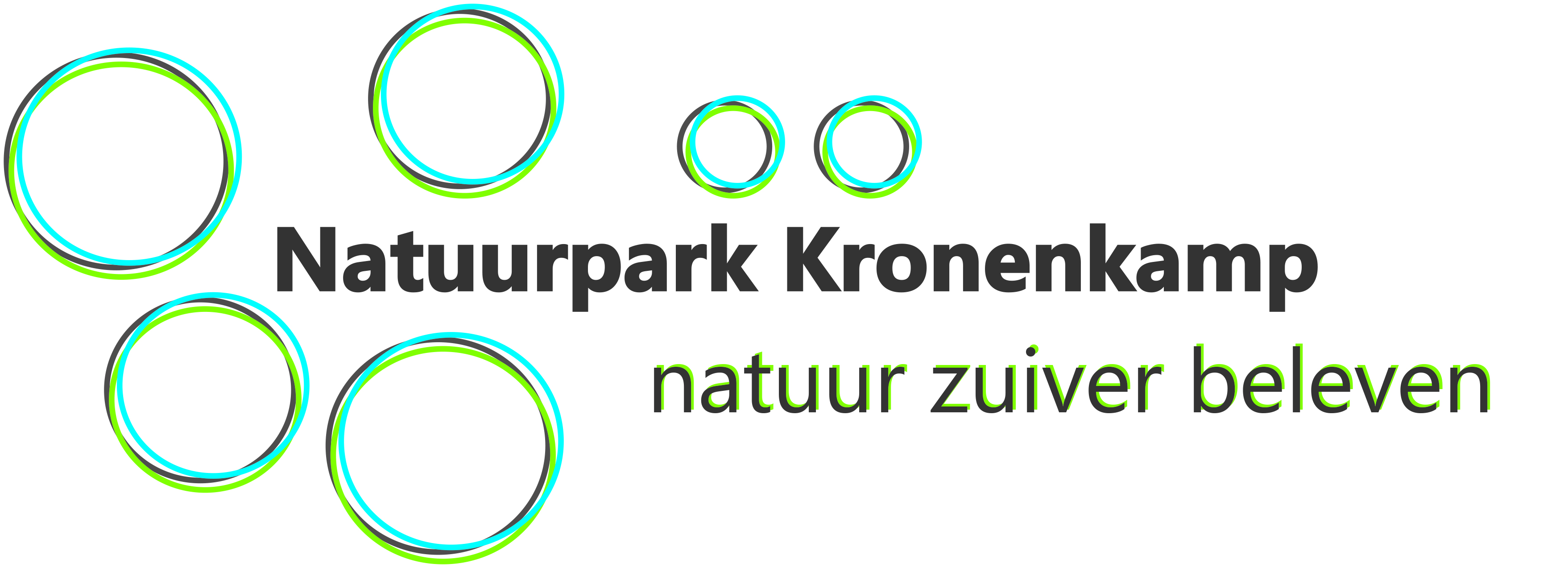 Dia C.:
Eén gebouw is verbouwd, welke functie krijgt dit gebouw?
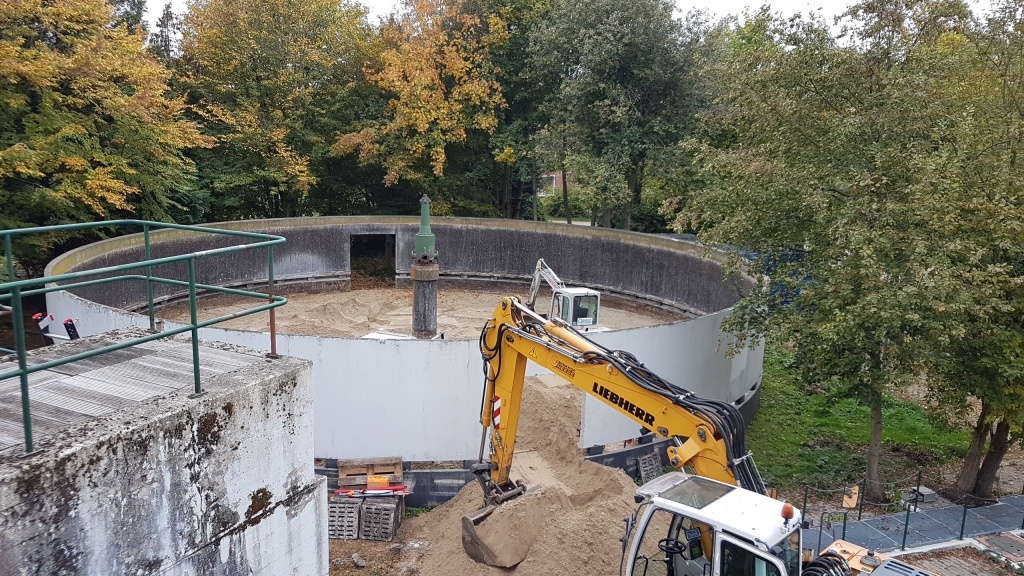 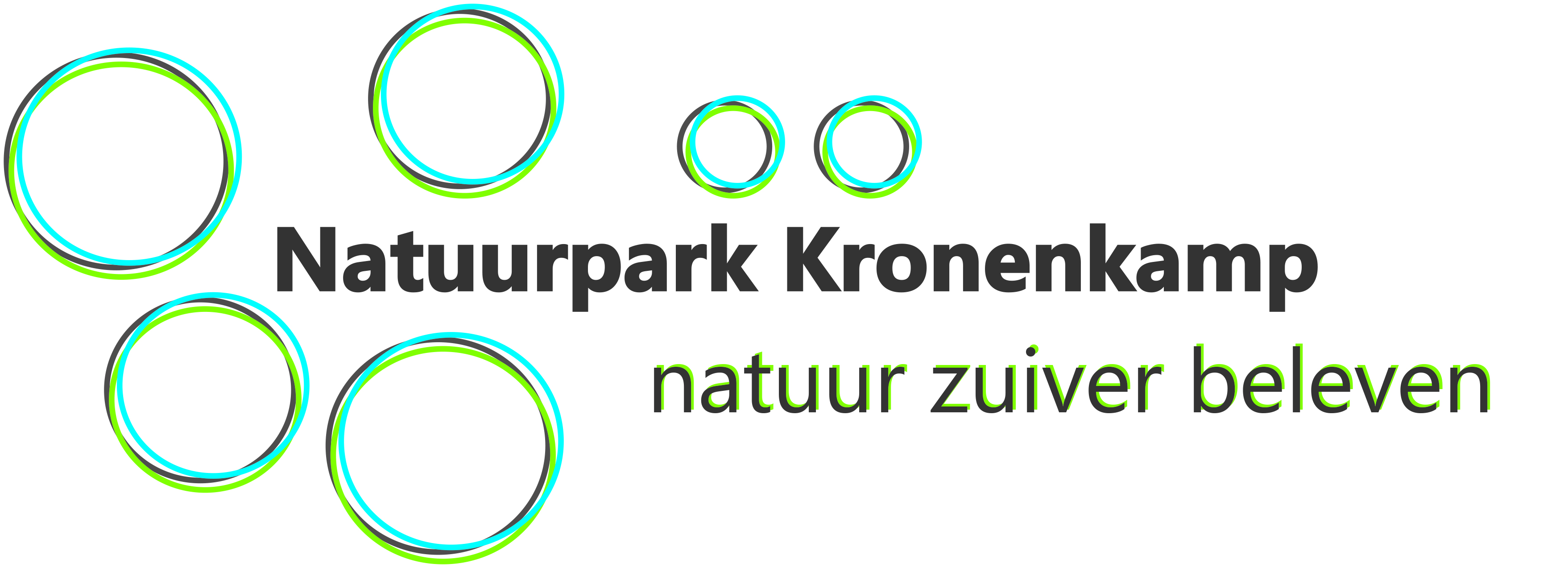 Dia D.:
Er is een expositie van dieren te zien in het ontmoetingscentrum, welke dieren zijn dit?
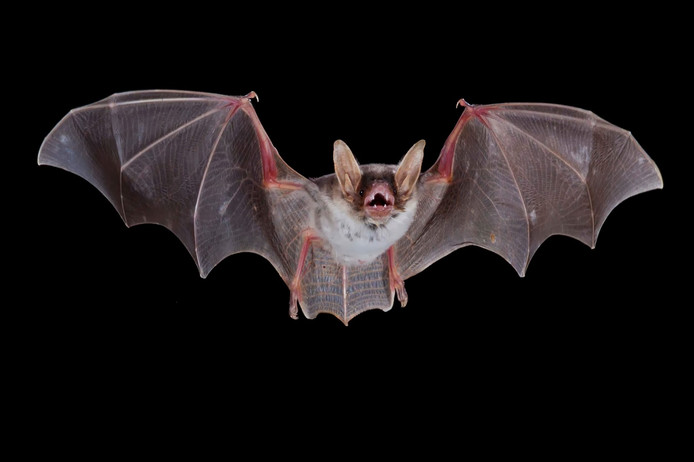 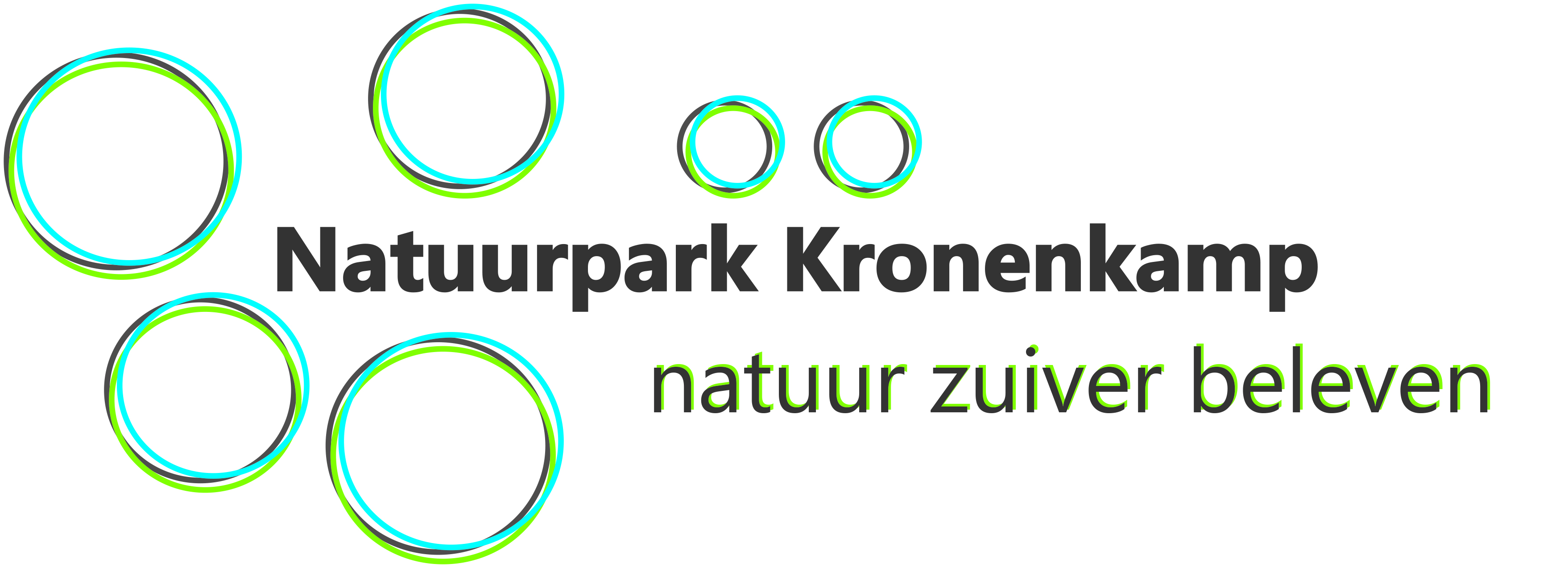 Dia E.:

Wat is de vleermuis voor een dier? Maak een keuze uit onderstaande antwoorden

  Knaagdier
  Weekdier
  Zoogdier
  Vogel
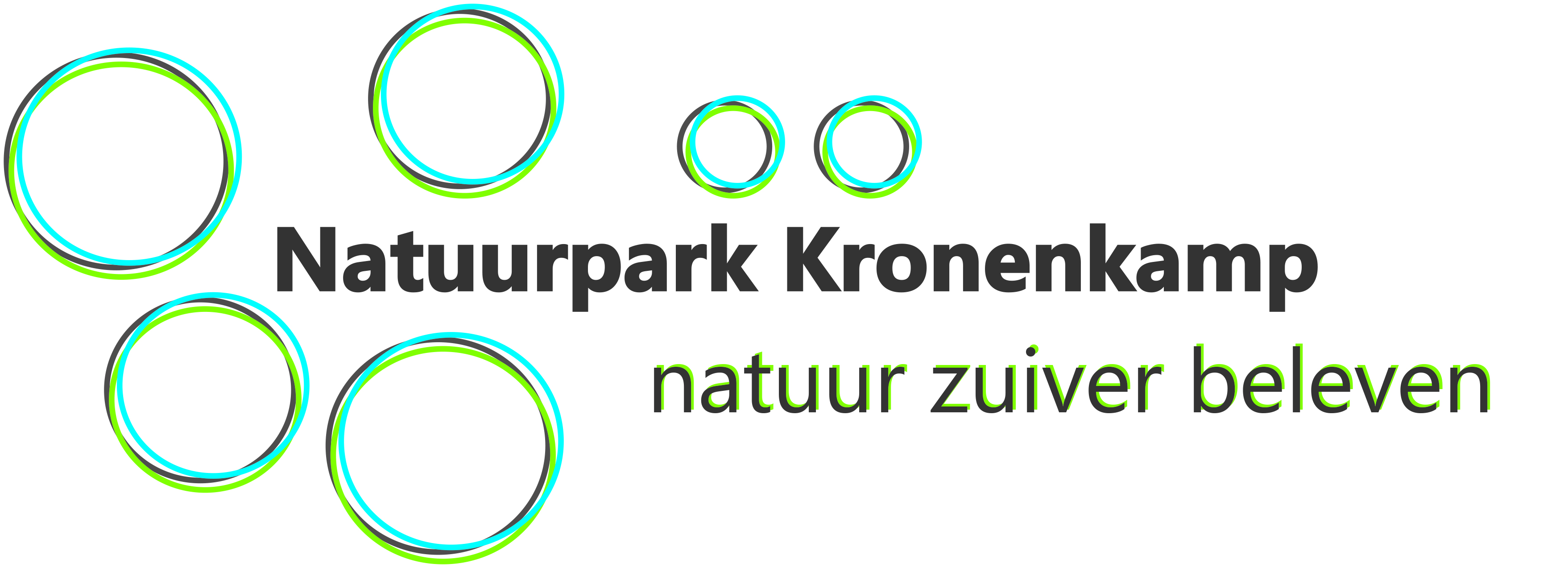 Dia F.:

Een vleermuis waarop hun harige vacht en gebit goed te zien is
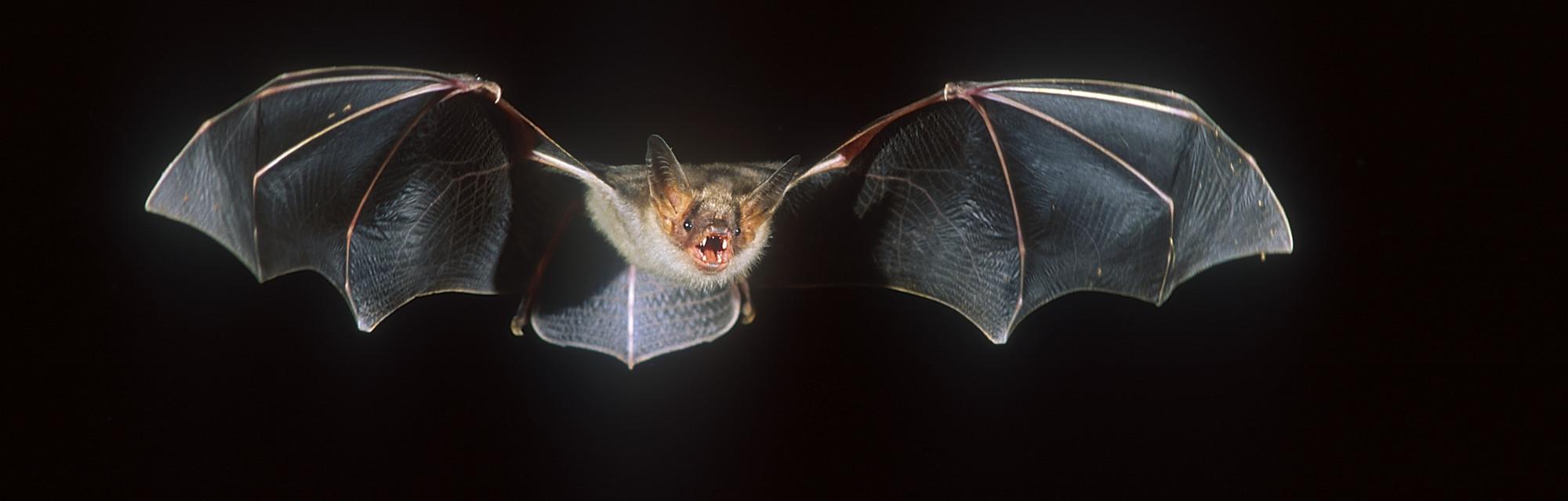 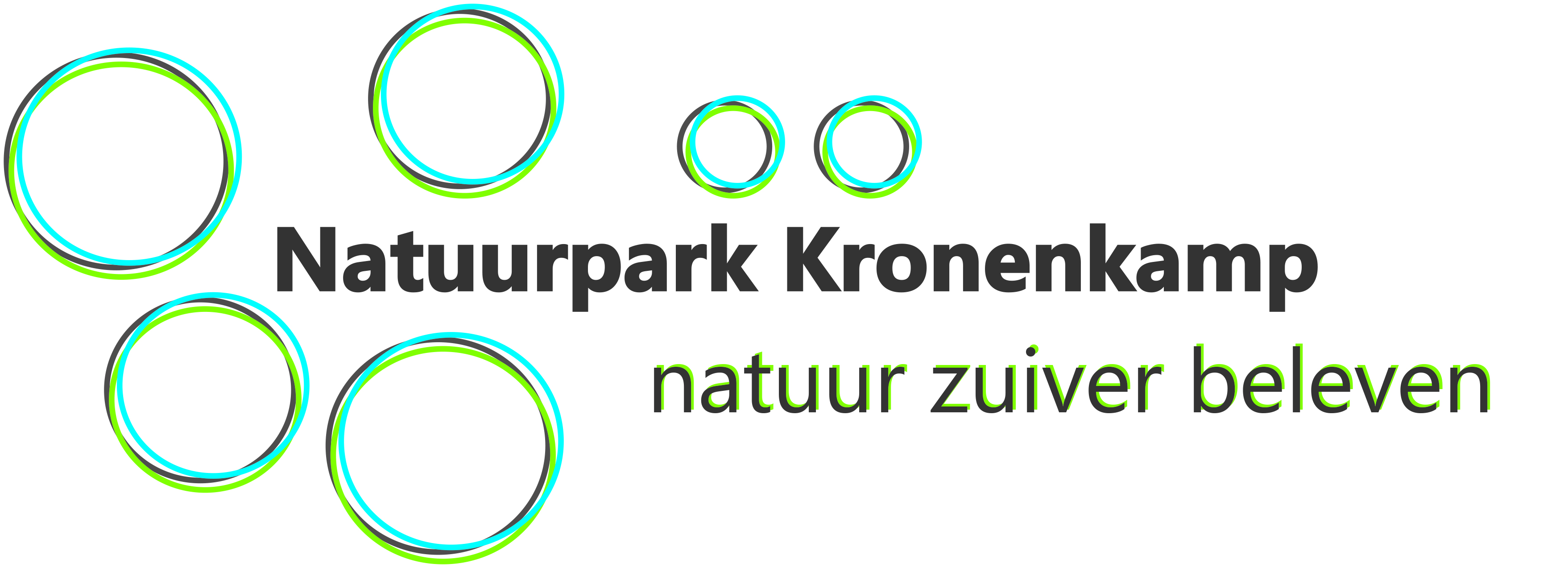 Dia G.:
Wat eten de vleermuizen die in Nederland voorkomen? Maak een keuze uit onderstaande antwoorden, 2 antwoorden zijn juist  muizen  insecten  planten  spinnen
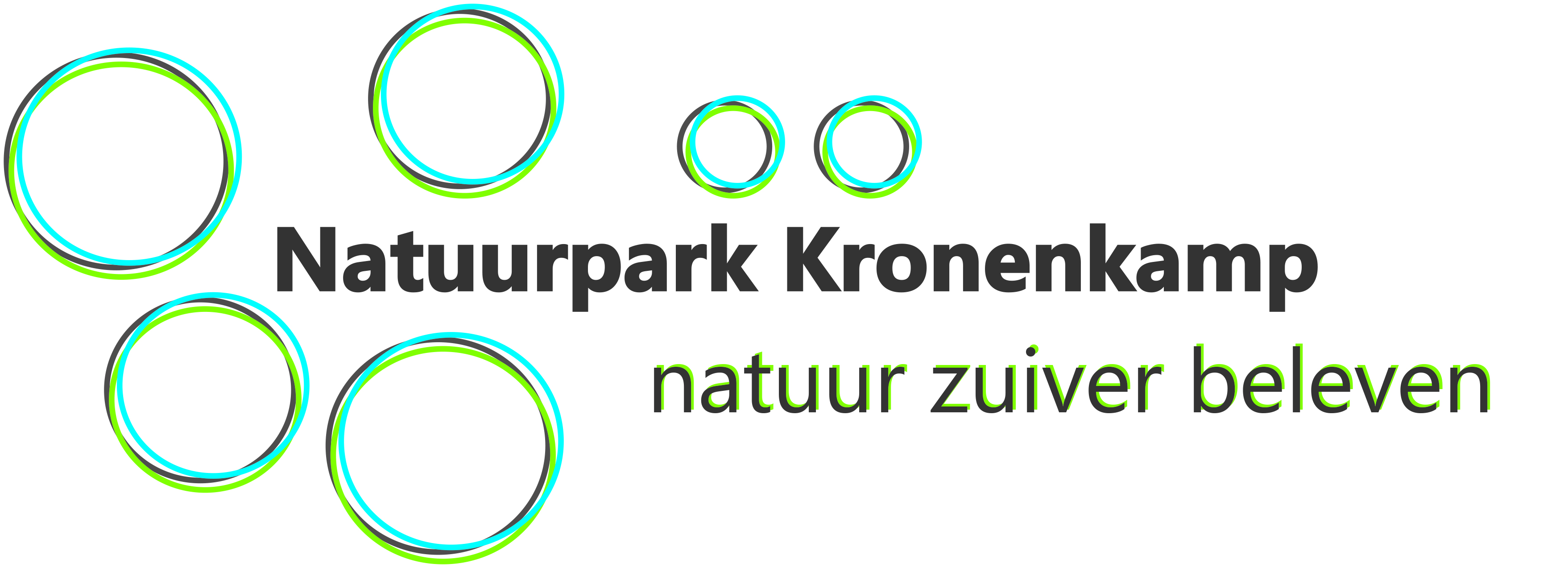 Dia H.:
De vleermuis verovert op deze wijze zijn prooi
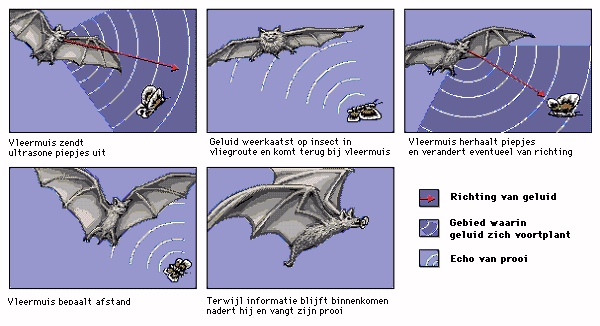 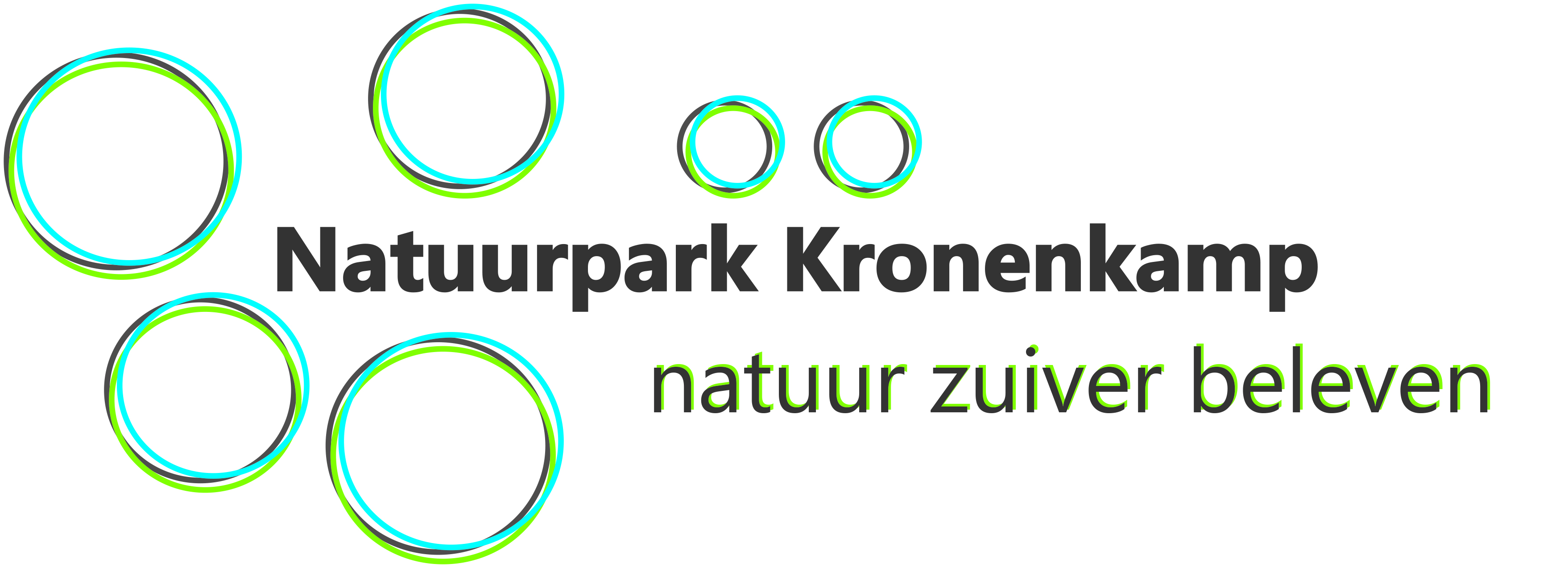 Dia I.:
Waarom houden vleermuizen een winterslaap?
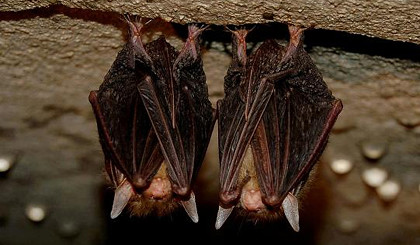 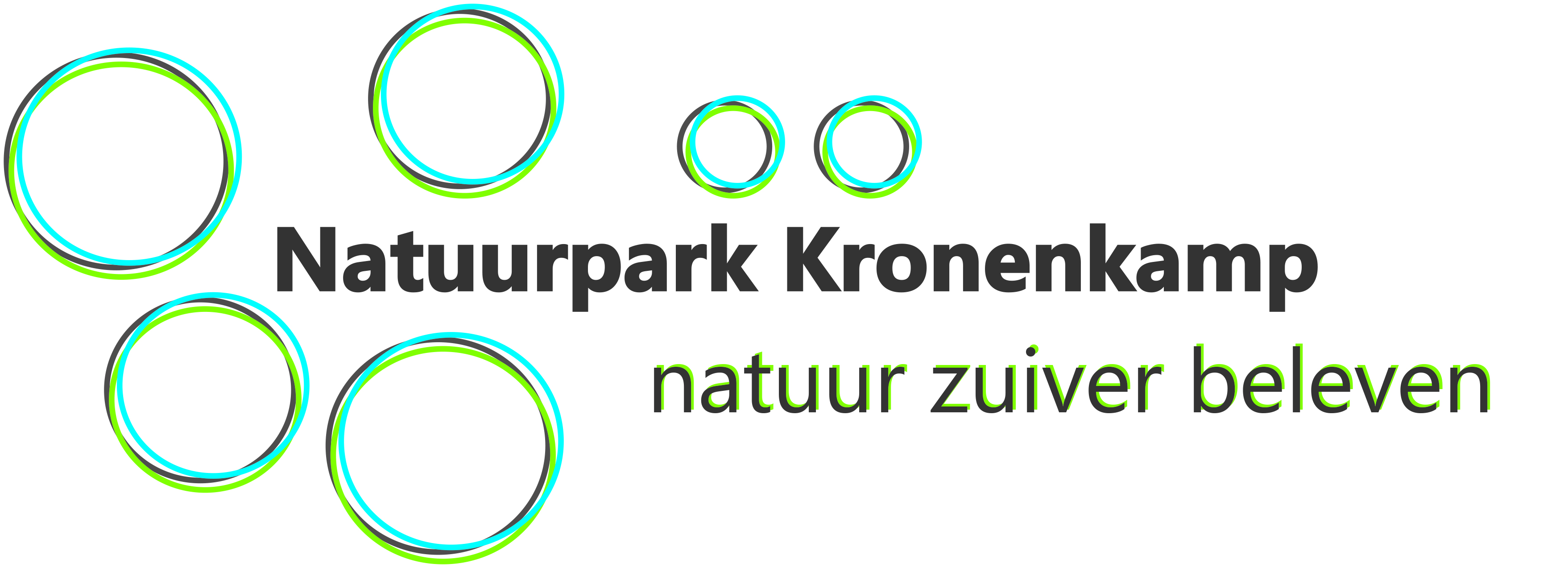 Dia J.:
Kijk goed wat je straks gaat gebruiken in jouw eigen mini-waterzuivering.
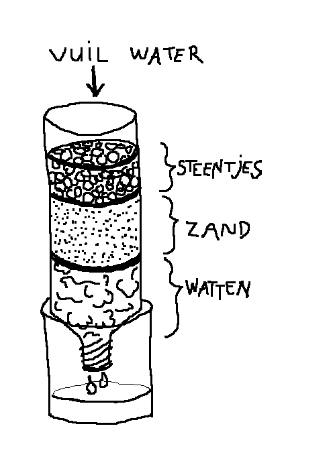 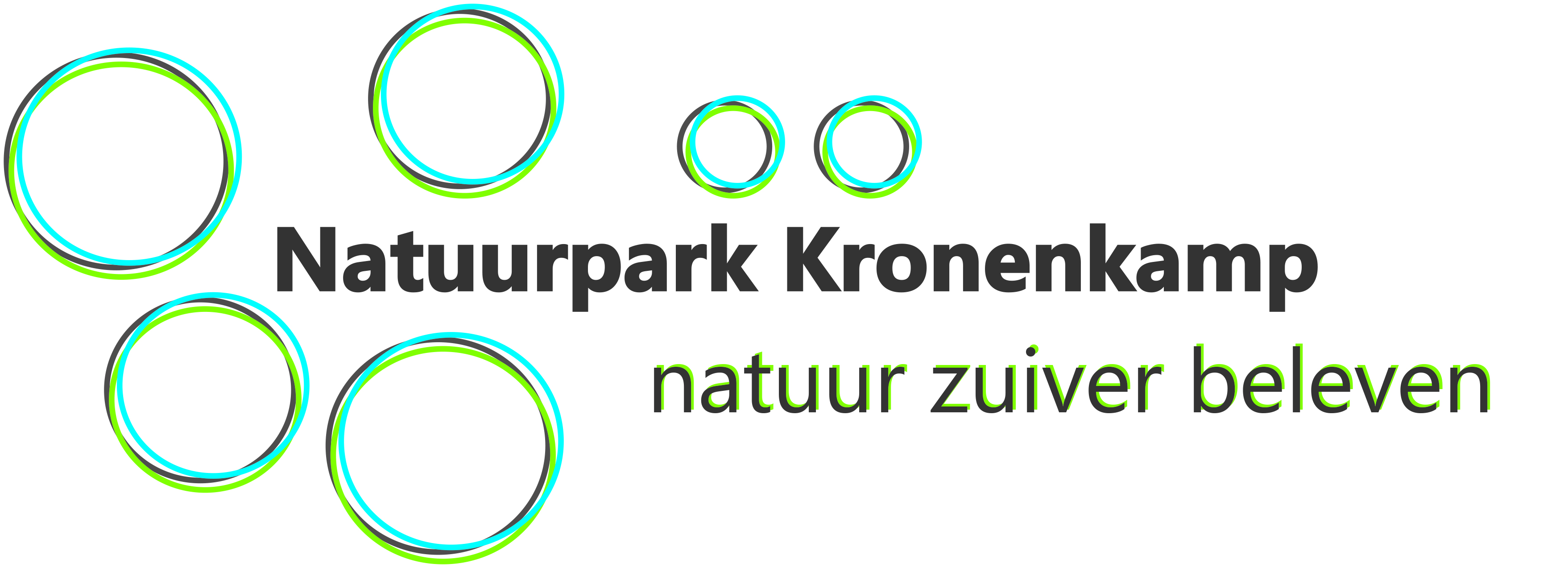 Dia K.:
Maar wat is nu eigenlijk een etiket?
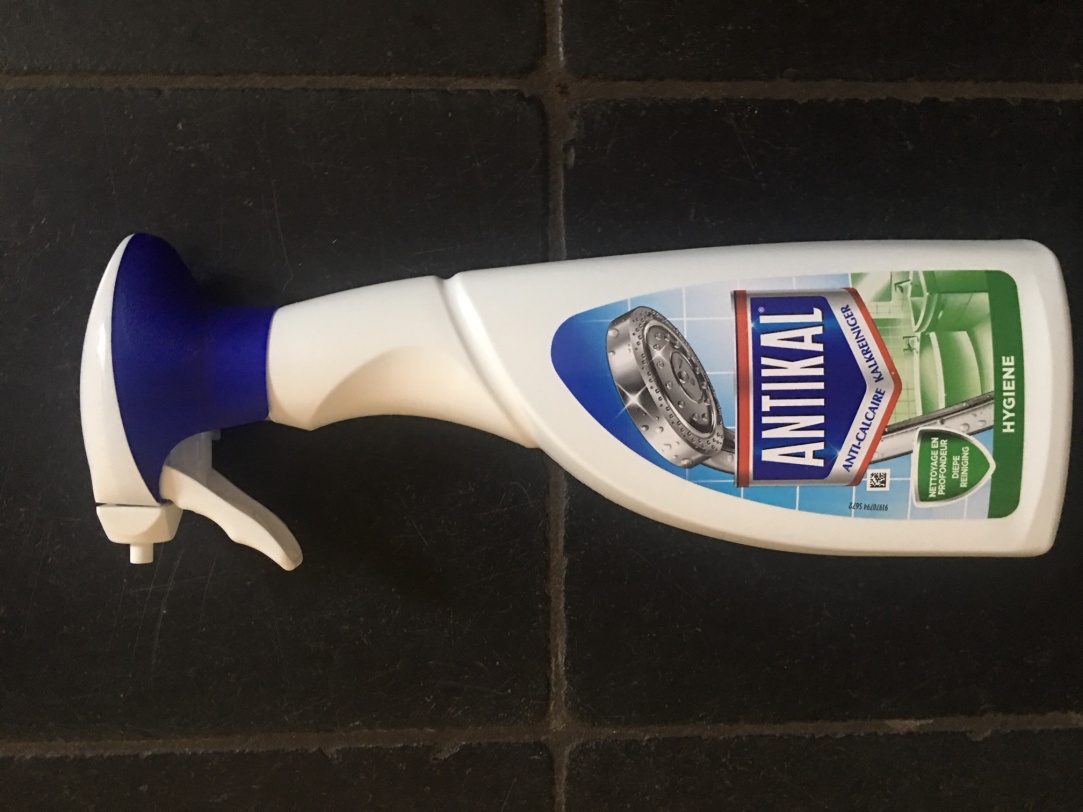 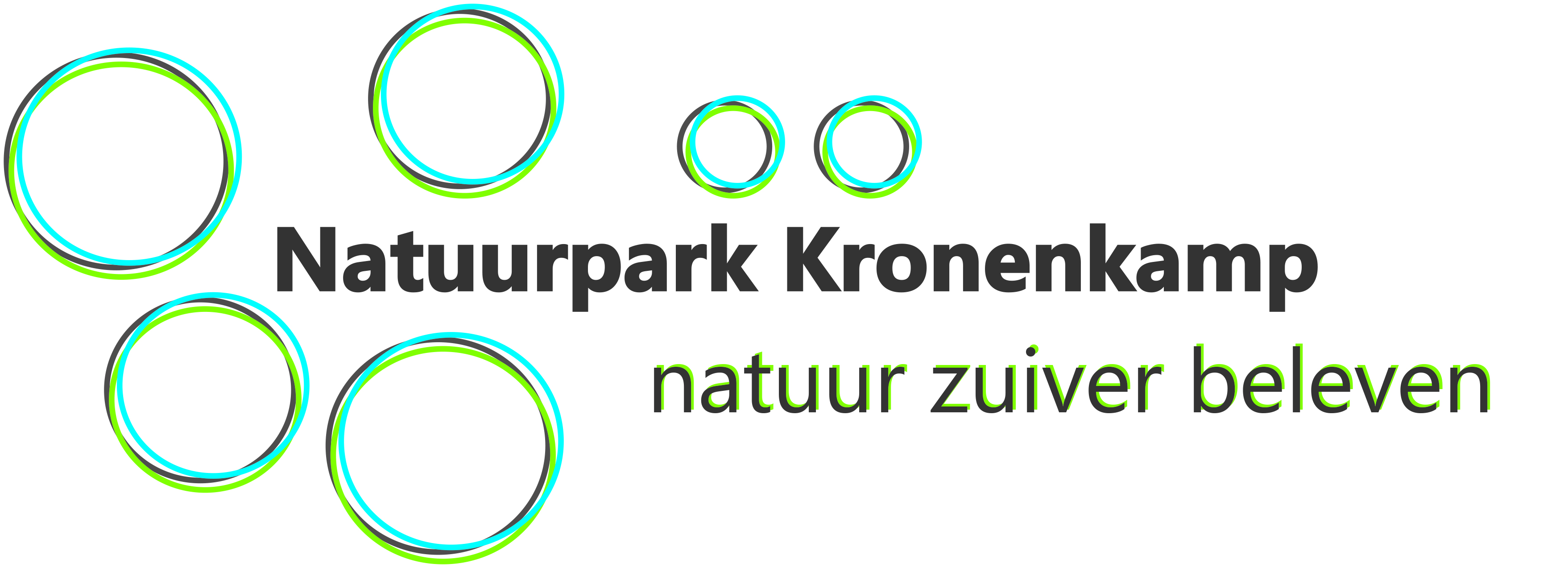 Dia L.:
Het etiket mag voldoen aan:

   	een naam/ titel
 	de ingrediënten die je gaat gebruiken in jouw 	mini-waterzuivering, dit met plaatjes en/ of 	woorden
   	kleuren
   	duidelijk herkenbaar of leesbaar
   	de maat en hoe je het uiteindelijke etiket 	bevestigd mag je zelf bepalen maar de 	inhoud van de mini-waterzuivering 
     	moet wel goed zichtbaar blijven
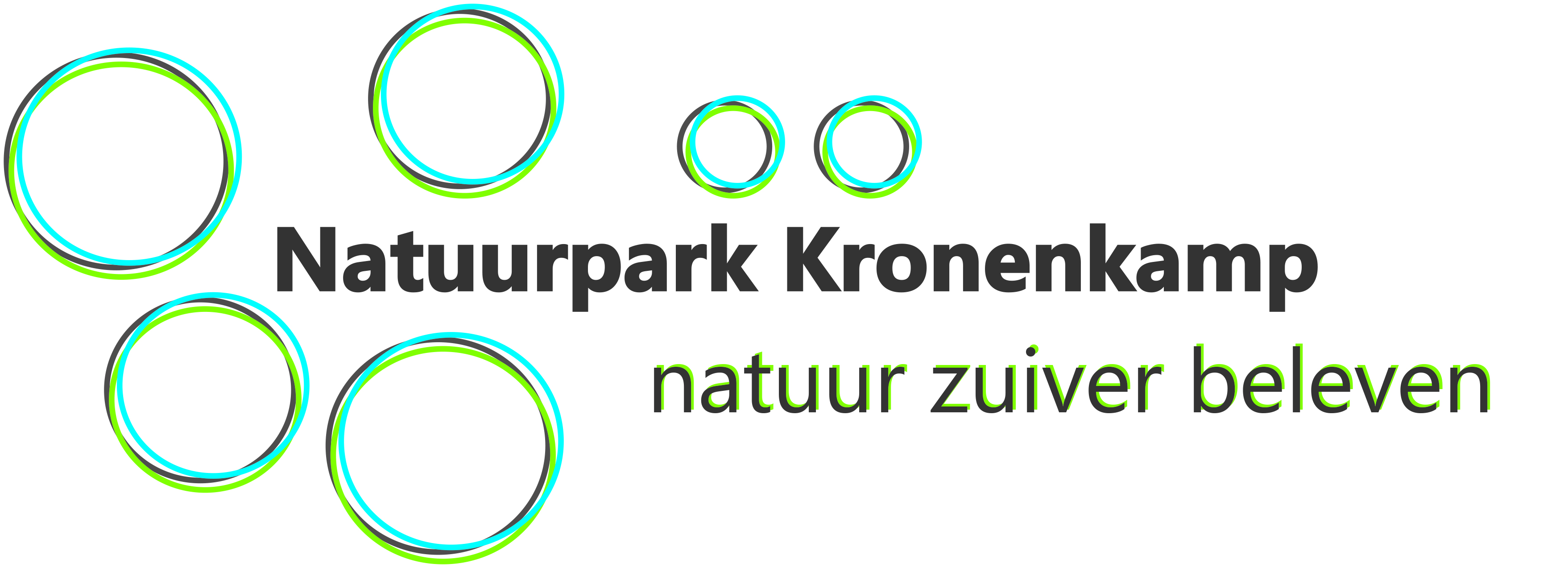 Dia M.:
Voorbeelden van etiketten
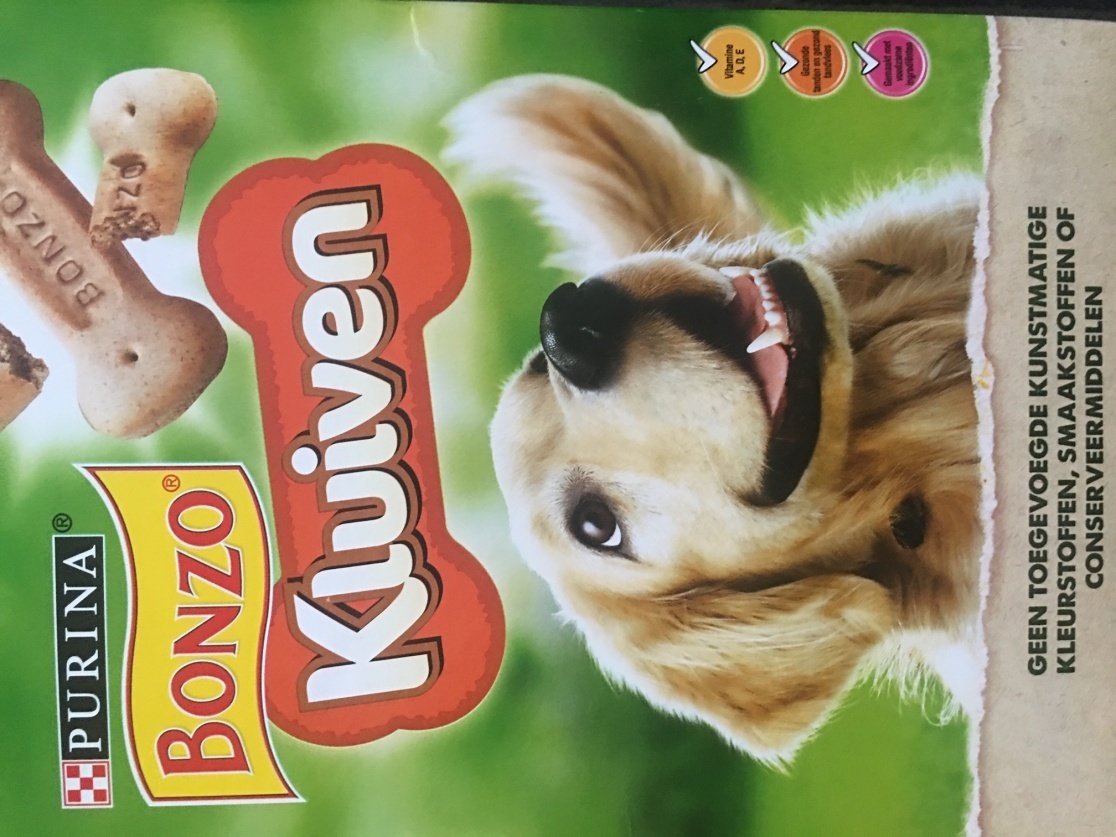 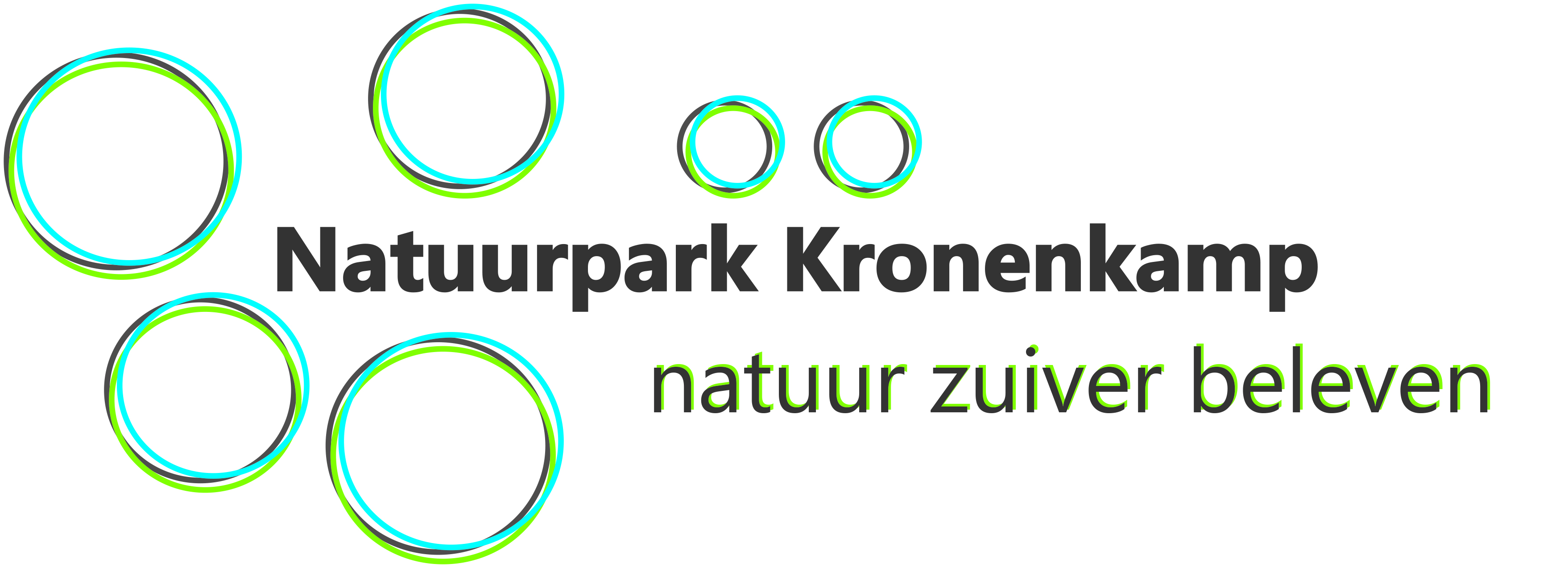 Dia N.:
Voorbeelden van etiketten
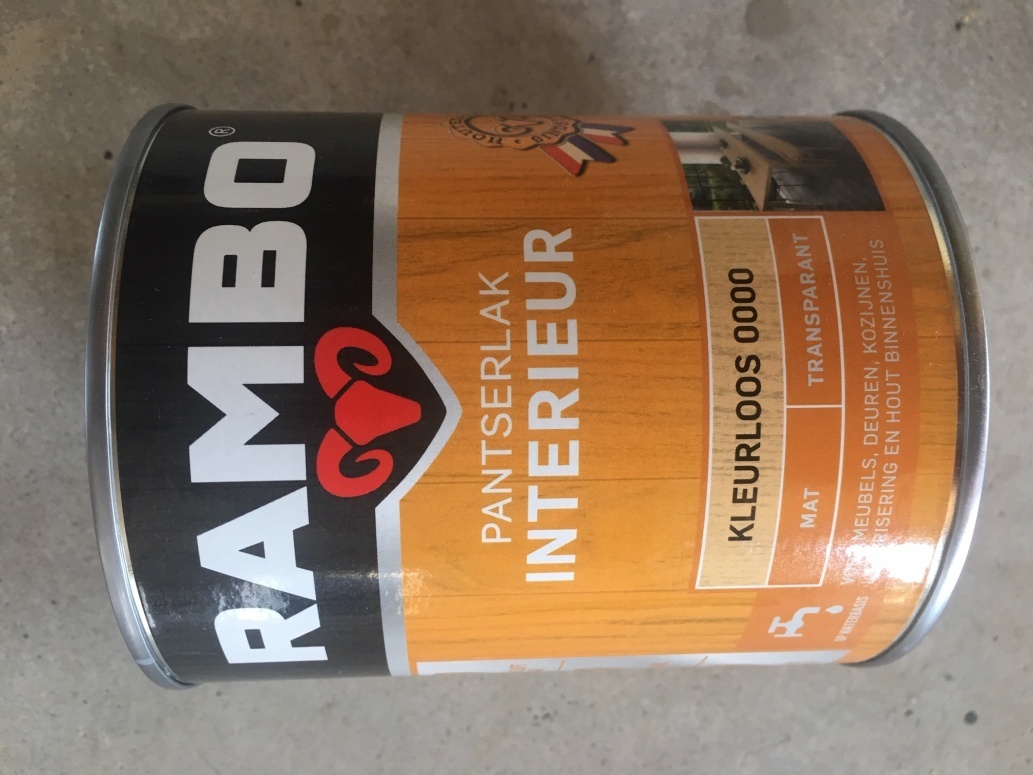 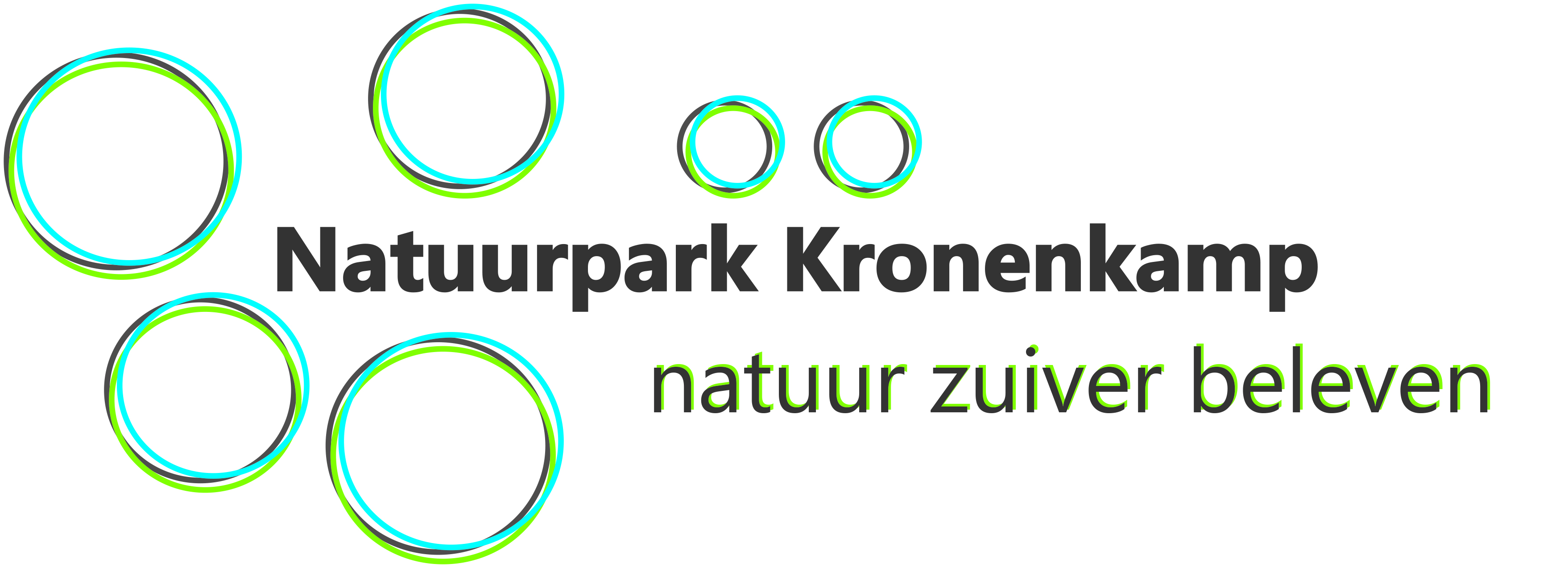